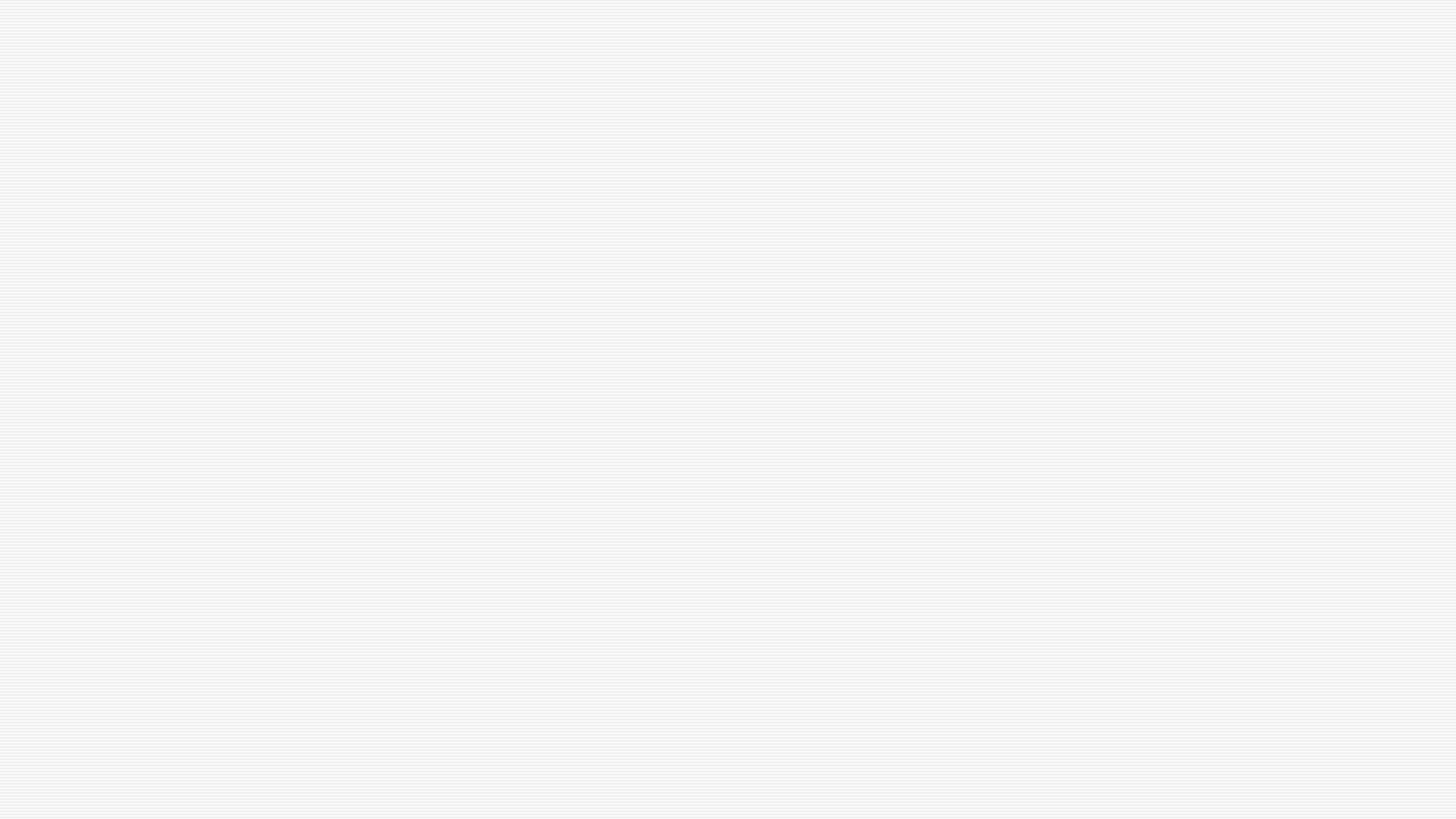 Jaunie pakalpojumi
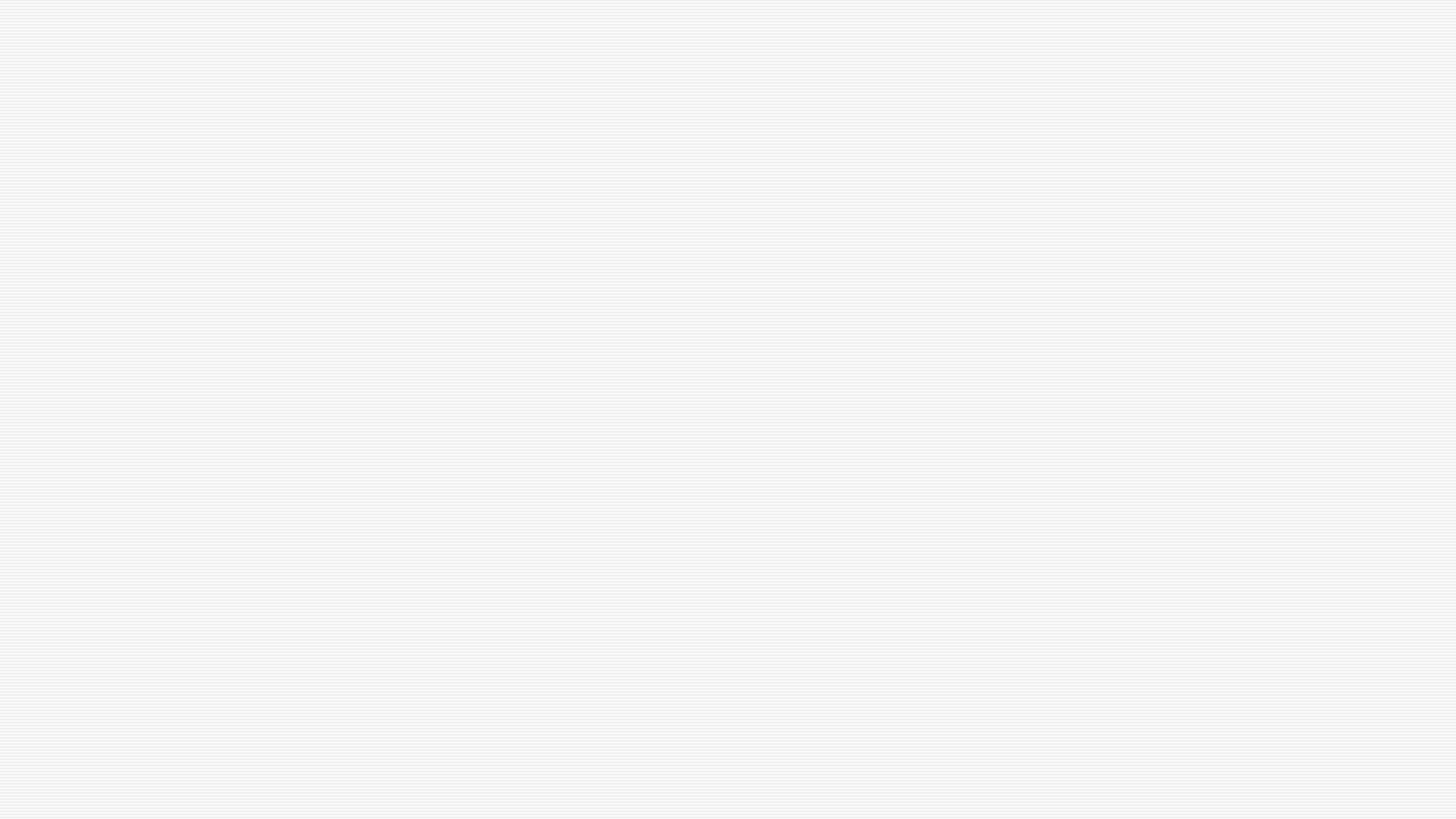 Uzsāktie pakalpojumi
Sociālā mentora pakalpojums bērniem ar apreibinošo vielu un procesu atkarību vai tās risku – 2023. gadā tiks apmācīti 10 sociālie mentori un pakalpojumu saņems 25 bērni
Sociālās rehabilitācijas pakalpojums bērniem dzīvesvietā, kuri ir atkarīgi no apreibinošām vielām un procesiem, tiek papildināts ar jaunu, kompleksu pieeju pusaudžiem ar zemāku motivāciju - pakalpojuma ilgums 6 mēneši, pakalpojumu 2023. gadā saņems 30 bērni. 
Abus pakalpojumus plānots turpināt 2024. gadā.
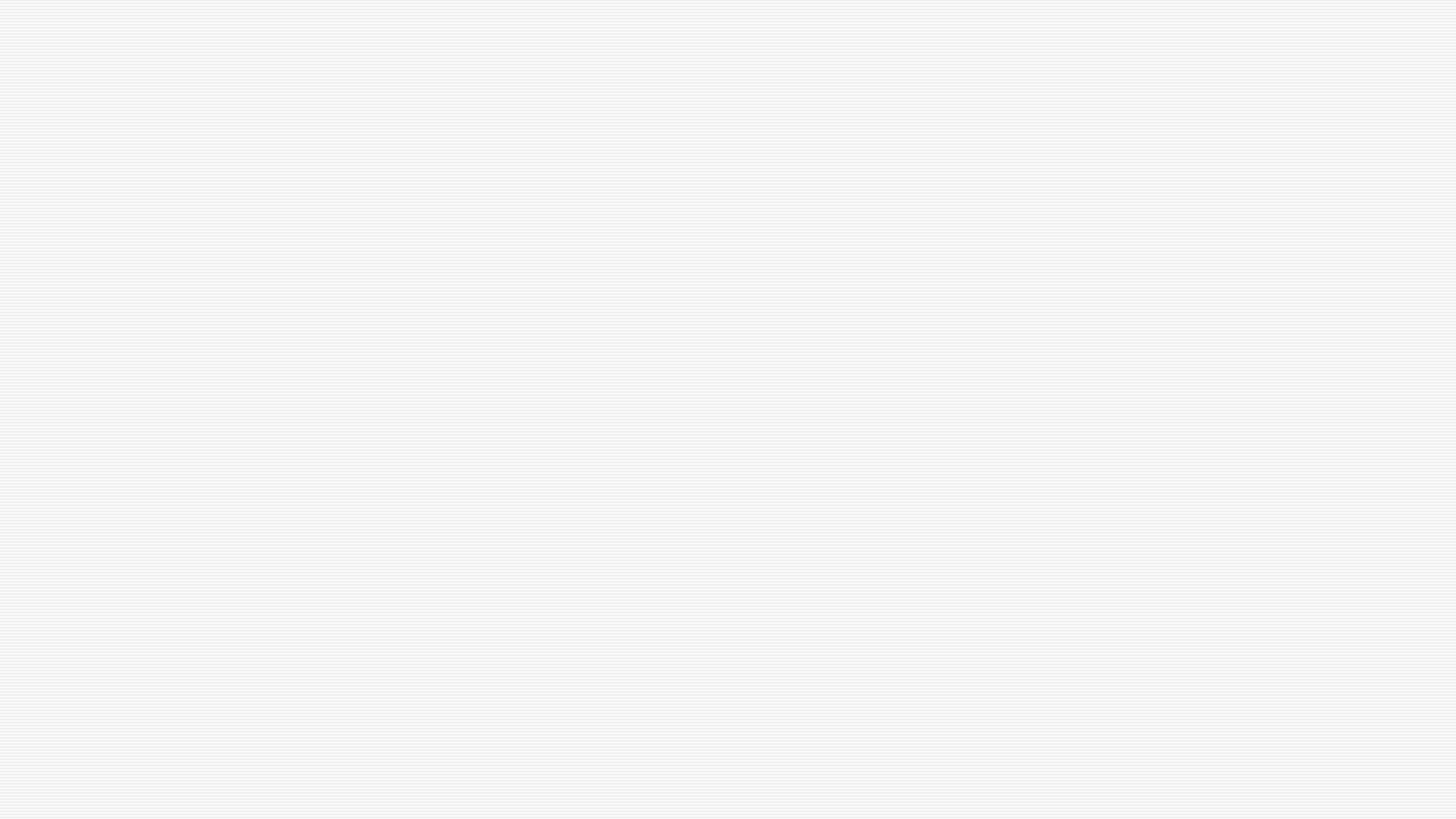 Pakalpojums bērniem, kuri ir cietuši no vardarbības
5 līdz 12 gadus veciem bērniem, kuri pret sevi pārciestās vardarbības rezultātā ir kļuvuši vardarbīgi vai kuriem ir uzvedības traucējumi;
Plānotais pilotprojekta partneris - krīzes centrs "Allaži";
2023. gada nogalē tiek izveidota un apmācīta pakalpojuma sniedzēja komanda;
2024. gada pirmajos mēnešos tiek uzsākts pakalpojums, plāns sākotnēji - 8 bērni